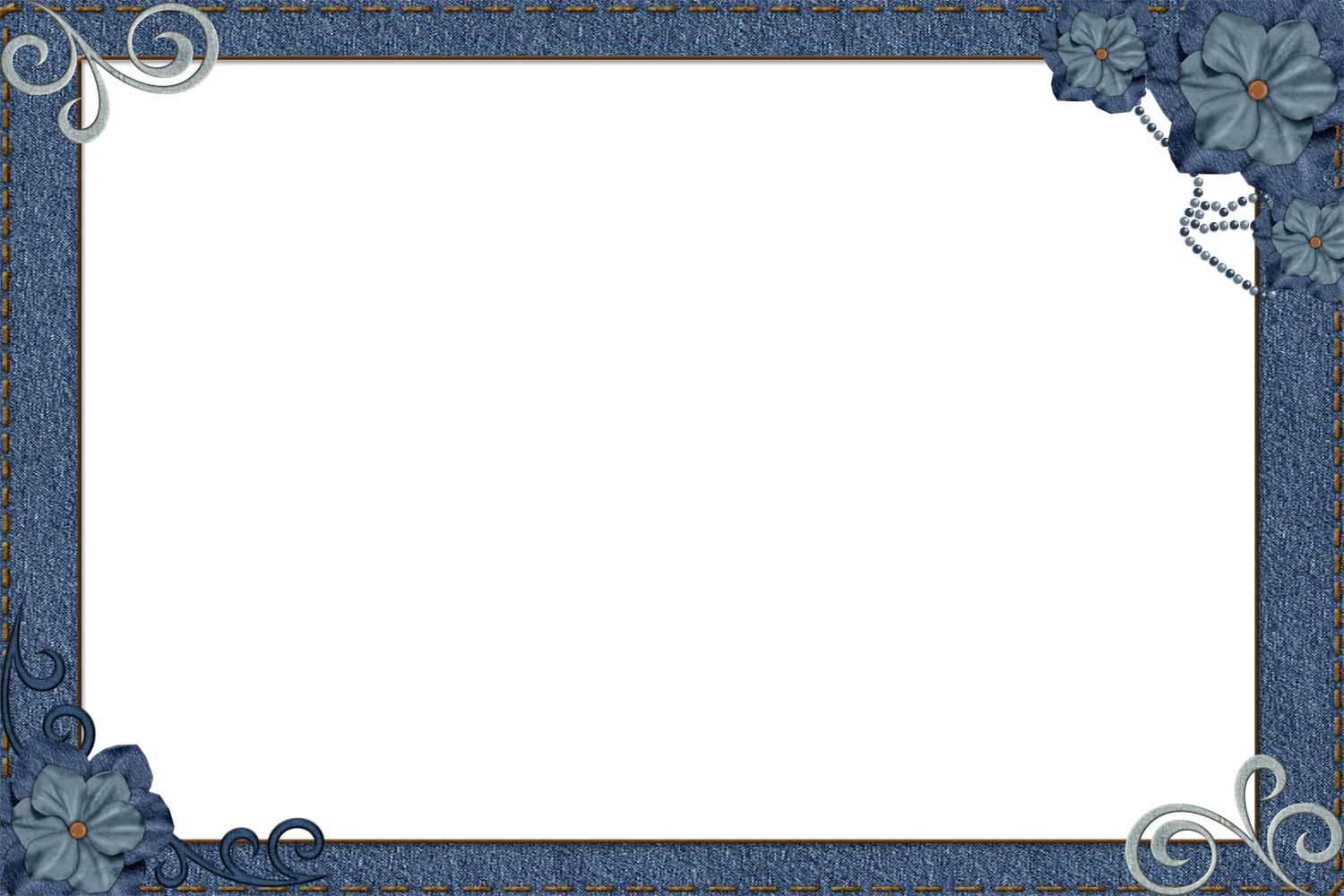 瑪拉基書
《祂愛永不變》第9课
08/09/2020
总复习：神就是愛、神就是光
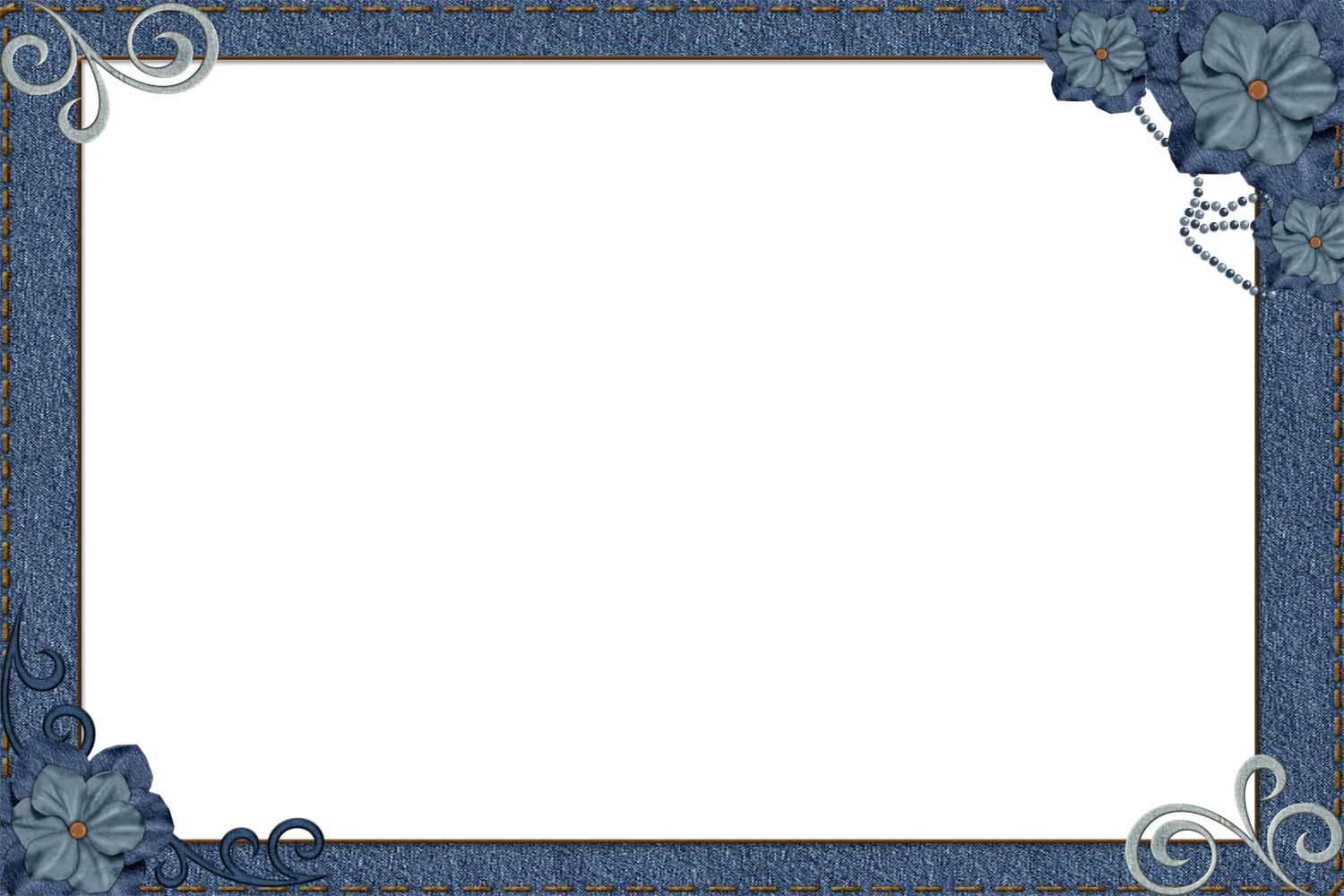 概論
1:1-5：宣告神對以色列的慈愛，我是否灰心冷淡 ？
1:6-2:9：對祭司責備的信息，領袖的責任和需要悔改之處
2:10-16：認識我的詭詐，我對我的鄰舍、甚至對我自己誠實嗎？
 2:17 - 3:6：豫示彌賽亞的降臨，堅忍盼望公義的主
3:7-12：認識我的詭詐，我對神誠實嗎？
3:13-4:3：豫示『耶和華日子』，
4:4-4:6：歡喜盼望慈愛的主
總複習
总复习：神就是愛、神就是光
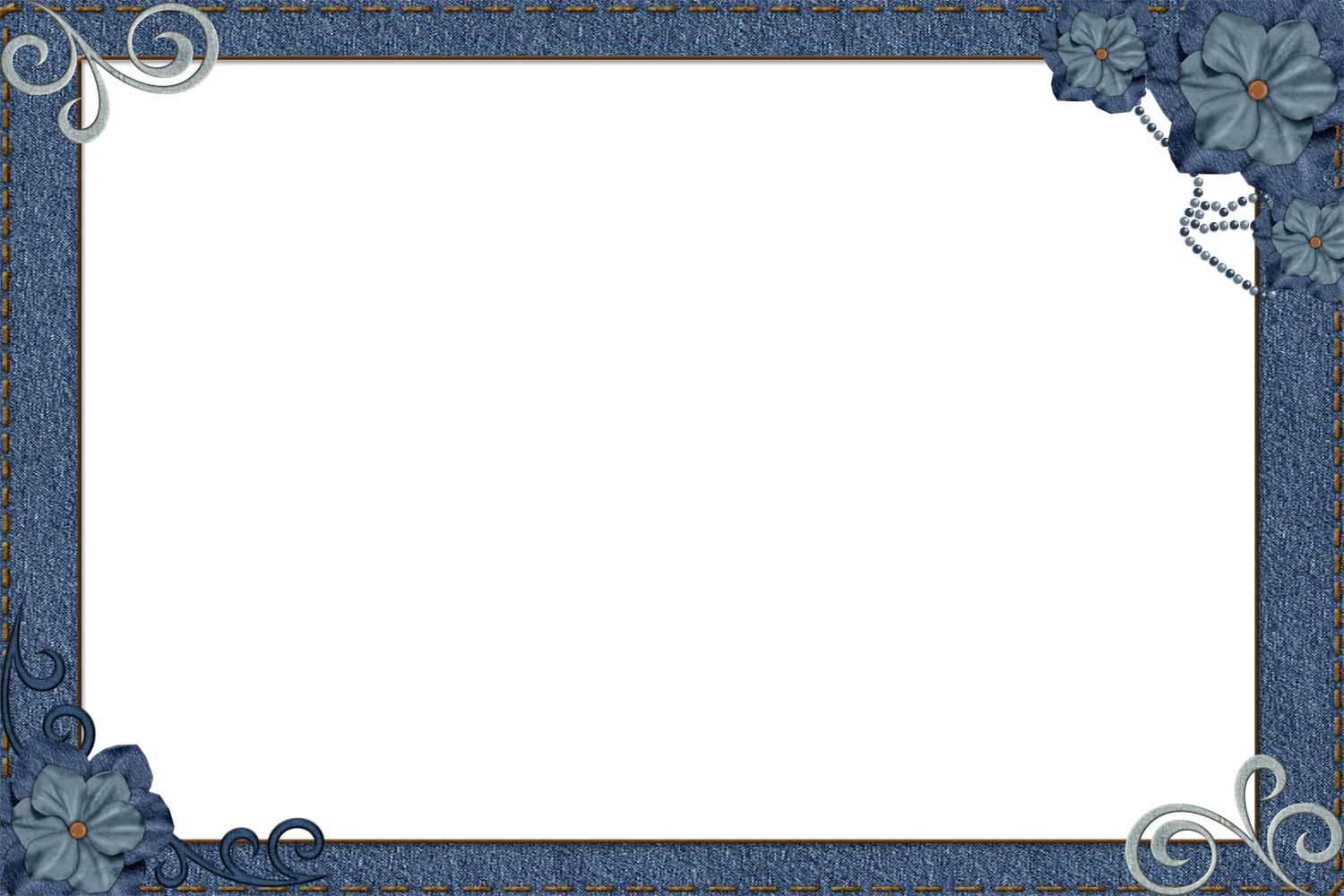 瑪拉基書 — 第一個回合：愛的確據
一句話說出瑪拉基書：祂愛永不變

六輪辯論：
第一輪辯論的主題：“神的愛永不變”。
第二輪辯論的主題：“愛就是要讓祂居首位”
第三輪辯論的主題：“神的愛忠貞不渝”
第四輪辯論的主題：“神的愛全然公義”
第五輪辯論的主題：“神的愛充充滿滿”— 給是歸回愛的最短途徑
第六輪辯論的主題： “神的應許永不變”— 敬虔是蒙愛的明證
結語也有一個主題：“愛是有盼望”。

神的揀選不失敗，神的公義不缺席。
总复习：神就是愛、神就是光
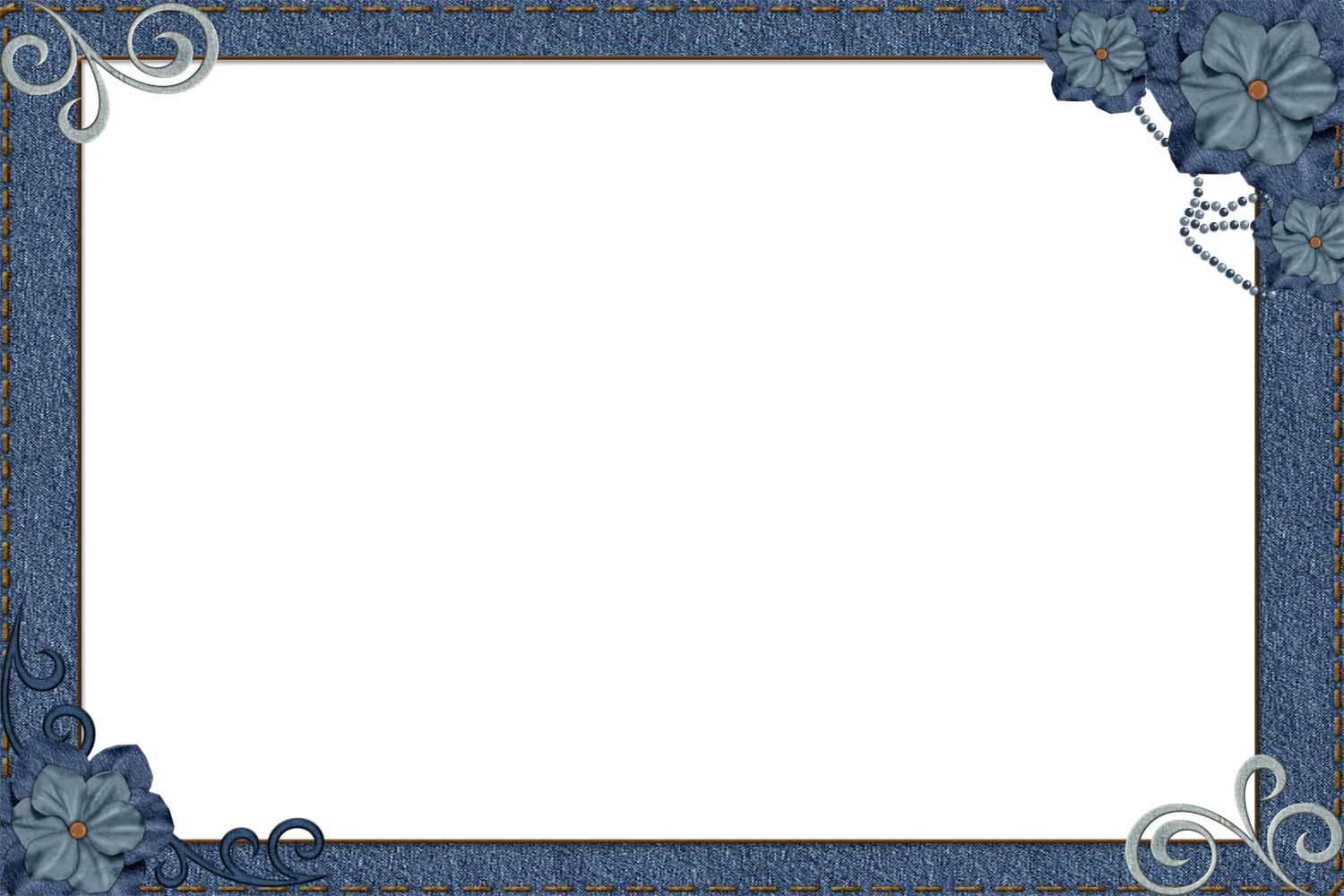 所謂的疫情期間， 
謝謝弟兄姐妹一個暑期陪伴。
格外謝謝將換班的弟兄姐妹，神愛不改變。
下個學期再見
撒母耳記下
《成為合神心意的器皿》
祂的憐憫與審判織成我一生的年代
总复习：神就是愛、神就是光